Τι κάνουμε όταν φτάσουμε στο Μουσείο
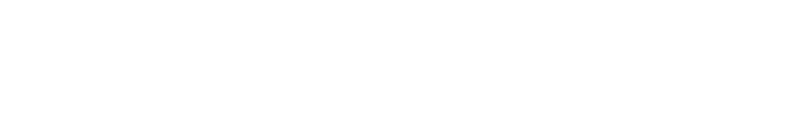 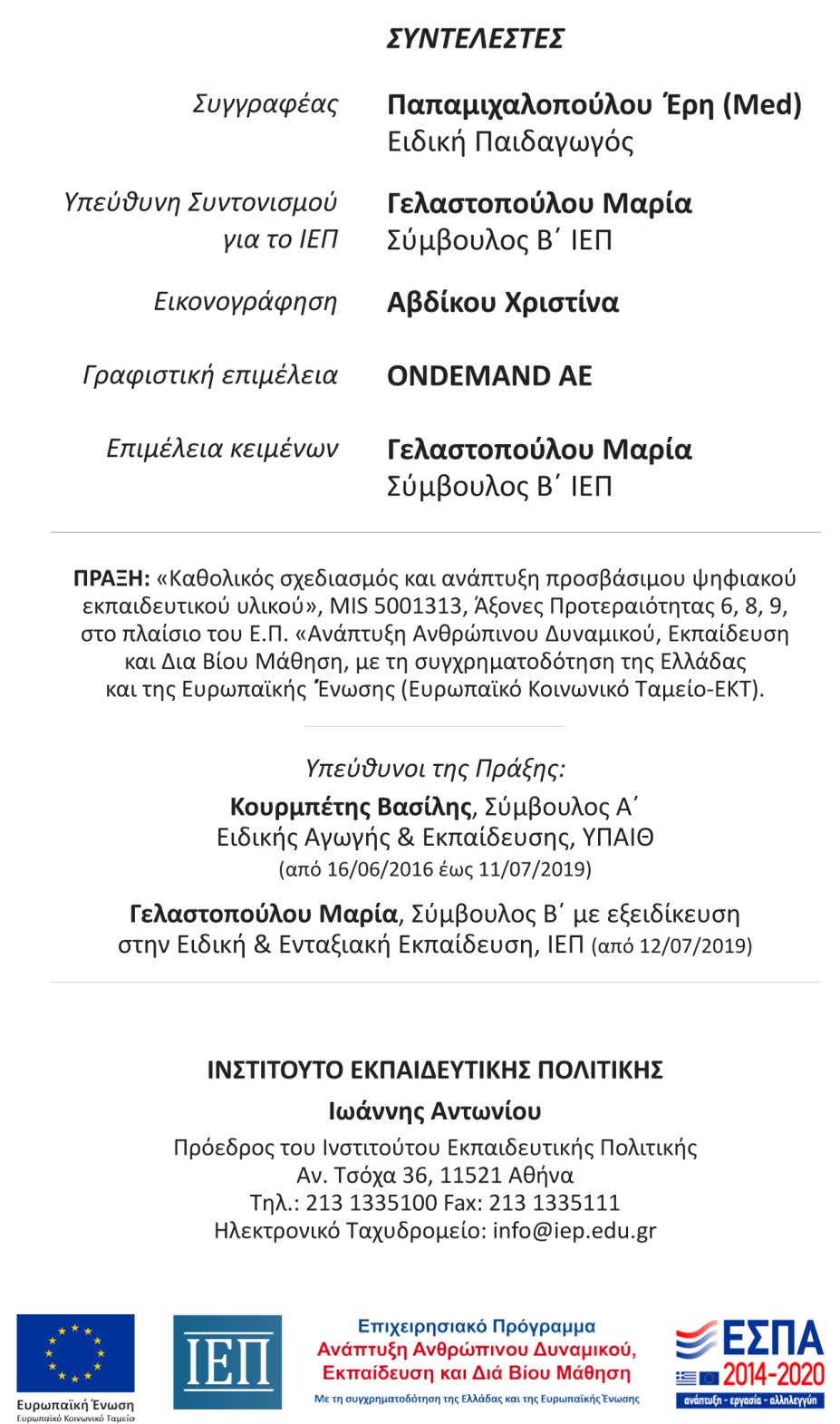 Στο μουσείο πάμε με το σχολικό λεωφορείο ή το πούλμαν. Μόλις φτάσουμε, η δασκάλα θα μας πει να κάνουμε μια μεγάλη σειρά. Συνήθως πιανόμαστε δυο παιδιά μαζί. Είναι σημαντικό να κρατιέμαι με τον διπλανό μου, για να μη χαθώ.
Μόλις φτάσουμε στην είσοδο, η δασκάλα θα μας δώσει τα εισιτήρια κι εμείς θα τα δώσουμε στον φύλακα που κάθεται στην είσοδο του μουσείου ή θα τα περάσουμε μπροστά από ένα μηχάνημα, για να τα επικυρώσουμε.
Μέσα στο μουσείο χρειάζεται να περπατάμε αργά, να μιλάμε χαμηλόφωνα και να ακολουθούμε την ομάδα μας.
Όλα τα παιδιά χρειάζεται να ακολουθήσουν αυτούς τους βασικούς κανόνες, για να είναι ασφαλή.
Είναι σημαντικό να ακούμε το άτομο που μας ξεναγεί και να παρατηρούμε τα εκθέματα που μας περιγράφει. Με αυτόν τον τρόπο θα μάθουμε καινούρια πράγματα. Εάν έχουμε κάποια απορία, μπορούμε να ρωτήσουμε, αφού σηκώσουμε πρώτα το χέρι μας.
Υπάρχει περίπτωση κατά τη διάρκεια της ξενάγησης να νιώσω ότι με ενοχλεί ο έντονος θόρυβος, τα πολλά φώτα ή ο κόσμος που βρίσκεται γύρω μου. Μπορεί να αναστατωθώ και να θέλω να βγω έξω από το μουσείο.
Το μόνο που χρειάζεται να κάνω είναι να παραμείνω ήρεμη και να ζητήσω βοήθεια από τη δασκάλα μου. Εκείνη ξέρει τι θα κάνει για να με βοηθήσει. Ίσως χρειαστεί να βγούμε για λίγο έξω από το μουσείο ή να πάμε σε ένα ήσυχο δωμάτιο μέχρι να ξανανιώσω καλά και να επιστρέψω και πάλι στους φίλους μου.
Το κολατσιό μας θα το φάμε στο εστιατόριο του μουσείου, όταν θα κάνουμε διάλειμμα. Είναι σημαντικό να είμαστε δίπλα στην ομάδα μας. Αν θέλουμε να πάμε στην τουαλέτα, θα το ζητήσουμε από τη δασκάλα μας.
Στη συνέχεια, μπορεί να συμμετέχουμε σε μια δραστηριότητα που θα έχει οργανώσει η μουσειολόγος. Μπορεί να μας ζητήσει να χωριστούμε σε μικρές ομάδες και να ζωγραφίσουμε ή να παίξουμε διάφορα παιχνίδια.
Μόλις τελειώσει η επίσκεψη, θα μπούμε πάλι στο σχολικό λεωφορείο και θα επιστρέψουμε στο σχολείο.